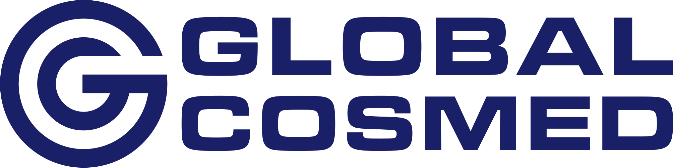 Zrównoważony marketing w praktyce firmy Global Cosmed
Agenda prezentacji
Kim jesteśmy?
Jak rozumiemy zrównoważony marketing?
Dlaczego wdrażamy zasady zrównoważonego marketingu?
Jak to robimy?
Jak mierzymy skuteczność?
Uwagi końcowe płynące z doświadczenia
Kim jesteśmy?
blisko
blisko
ponad
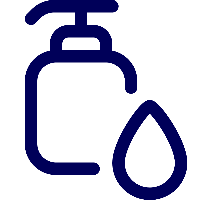 4
zakłady produkcyjne
550
pracowników
200
  lat tradycji
109mln
Produktów rocznie
40
rynków na 
których działamy
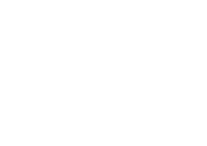 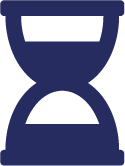 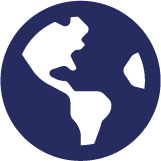 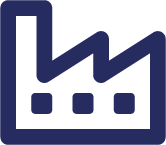 „Dostarczamy produkty najwyższej jakości, tworzone przez ludzi – dla ludzi, przy użyciu najnowocześniejszych technologii i z troską o środowisko”
Spółka giełdowa
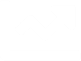 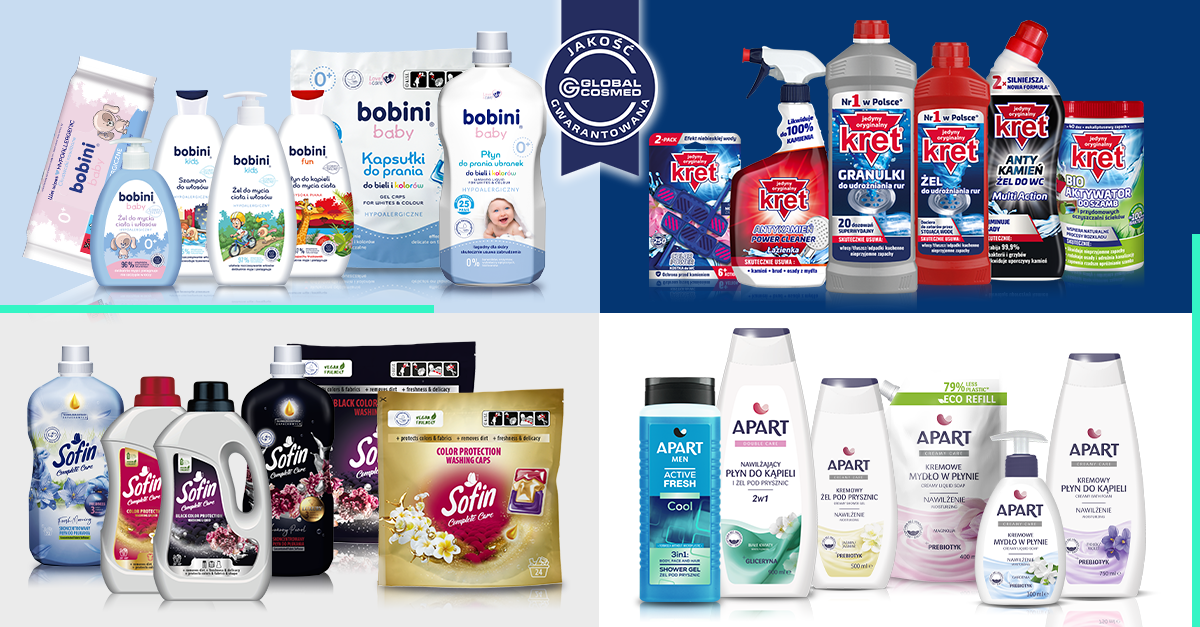 Strategia ESG
Strategia zrównoważonego rozwoju Global Cosmed to szereg wyborów, które determinują sposób, w jaki zamierzamy osiągnąć założone cele biznesowe w zgodzie z globalnymi celami i praktykami środowiskowymi, społecznymi i ładu korporacyjnego.
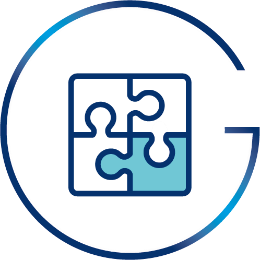 Jakość gwarantowana przez Global Cosmed
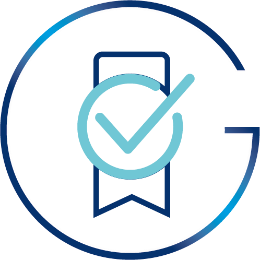 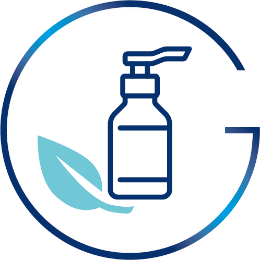 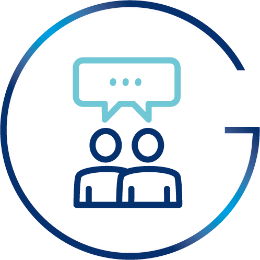 Zielone Global Cosmed
Przez ludzi 
dla ludzi
Odpowiedzialne zarządzanie
Systemy i funkcje kontroli wewnętrznej, w tym zarządzanie ryzykiem w duchu podwójnej istotności
 Rozwój raportowania ZR 
 Rozwój badania w łańcuchu wartości
 Zintegrowany proces tworzenia produktów
Przyjazne miejsce pracy
Dialog z dostawcą, kupcem i klientem
Zaangażowanie w realizację potrzeb społeczności lokalnych
1. Drabina zapewnienia jakości
2. Sprawna obsługa klienta
3. Stały rozwój kompetencji
Realizacja zasad Gospodarki Obiegu Zamkniętego w zakresie: 
Projektowania
Produkcji
Transportu
Konsumpcji
Recyklingu
2. Łagodzenie zmian klimatu
“As a marketing field - are we part of the problem and if we’re part of the problem, then we should be changing our objectives to become part of the solution. Our objectives should be de-consumption or more sensible consumption. 
To this end, marketing has to undergo an identity crisis - and really understand what it’s all about.”
Episode 15: Achieving Sustainable Business with Philip Kotler, Author, Professor - Father of Modern Marketing — #sustainablemarketing (canmarketingsavetheplanet.com)
[Speaker Notes: Tradycyjny marketin  opiera się na dziś już nieaktualnych przesłankach:
Wciąż nienasycone, niekończące się potrzeby klientów
Niewczyrepalne zasoaby
Wzrost ekonomiczny oparty na wzroście ilości klientów
Dziś ziemia się pali, a biznes jest częścią problemu. Do tego mamy cele postawione w postaci SDG
Wszystko skłąda się na konieczność zmiany ze stwony konsumenta, biznesu, prawa
A biznes jest dziś bardziej świadomy wpływu na jakość powietrza, upustynnienie, zanieszczyszczenie wody.
ESG to nałożenie na biznes filtra, który jest nie tylko dobry dla świata, ale też korzystny biznesowo]
Jak rozumiemy zrównoważony marketing?
Zrównoważony biznes nakłada filtr ESG na działalność firm, filtr dobry dla świata i korzystny biznesowo.
Jak rozumiemy zrównoważony marketing?
Zrównoważony marketing to proces 
planowania i wdrażania wszystkich elementów marketingu mix 
w taki sposób, aby zaspokajać potrzeby konsumentów 
i realizować cele biznesowe 
nie wywierając negatywnego wpływu na otoczenie.
Jak rozumiemy zrównoważony marketing?
To, co definiuje „zrównoważony produkt” jest obarczone pytaniem o:
trwałość zasobów energetycznych i materialnych niezbędnych do wytworzenia produktu,
zachowania społeczne i środowiskowe wszystkich firm w łańcuchu dostaw,
sposób dostawy i użytkowania produktu, 
odpowiedzi na pytanie, co się stanie z produktem po okresie jego użytkowania.
Dlaczego wdrażamy zasady zrównoważonego marketingu?
Powody:
oczekiwanie klientów
wymóg rynków finansowych (Taksonomia)
zgodność z prawem (CSRD, greenwashing)
Zmiany w prawie
10 listopada 2022 roku Parlament Europejski przyjął dyrektywę Corporate Sustainability Reporting Directive (CSRD).

15 listopada 2022 EFRAG przyjął standardy raportowania.
Zmiany w prawie
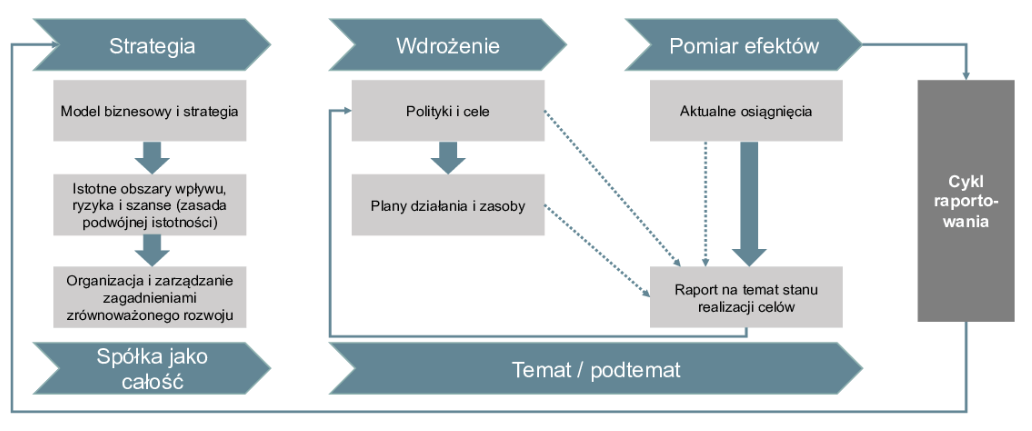 Zmiany w prawie
Taksonomia UE to klasyfikacji działań pod kątem 6 celów środowiskowych.
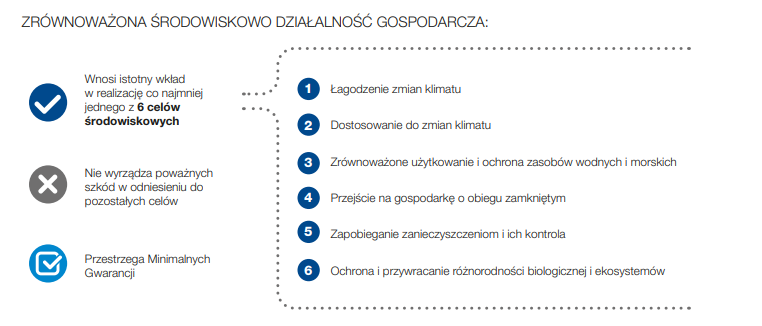 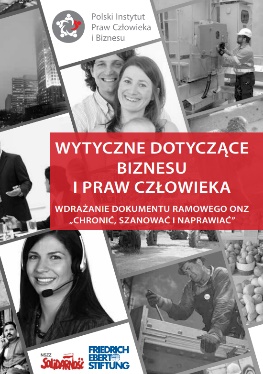 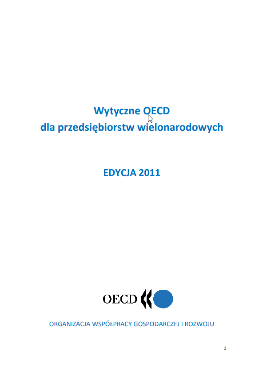 Zmiany w prawie
Strategia
New Deal for Consumers (2018) 
Green Deal (2019)
New Consumer Agenda 2020-2025 (11/2020)
Circular Economy Action Plan (3/2022)
Kierunki
Green Claims(22/3/2023)
Consumer Empowerment(30/3/2022)
Eko –projektowanie i etykietowanie
30/3/2022
PPWD
(30/11/2022)
Propozycje prawne
Trwałość produktów, prawa konsumenta, certyfikacja etykiet środowiskowych/ ekologicznych;
Zasady projektowania : trwałość produktu, możliwość ponownego użycia, modernizacji i naprawy, minimalizowanie zjawiska niszczenie produktów
Weryfikacja i certyfikacja każdej deklaracji zielonej, kryteria potwierdzania oparte na LCA
Opakowania i odpady opakowaniowe – minimalizowanie np.: transportowych, wymagania dla poziomów recyklatów
Tematyka
Dlaczego wdrażamy zasady zrównoważonego marketingu?
Powody:
oczekiwanie klientów
wymóg rynków finansowych (Taksonomia)
zgodność z prawem (CSRD, greenwashing)
silna pozycja konkurencyjna, wizerunek nowoczesnej firmy
Korzyść:
możliwość udziału w przetargach
możliwość ubiegania się o środki finansowe
zgodność z prawem
pozytywny wizerunek
Praktyczne wdrożenie zasad zrównoważonego marketingu - ZPT
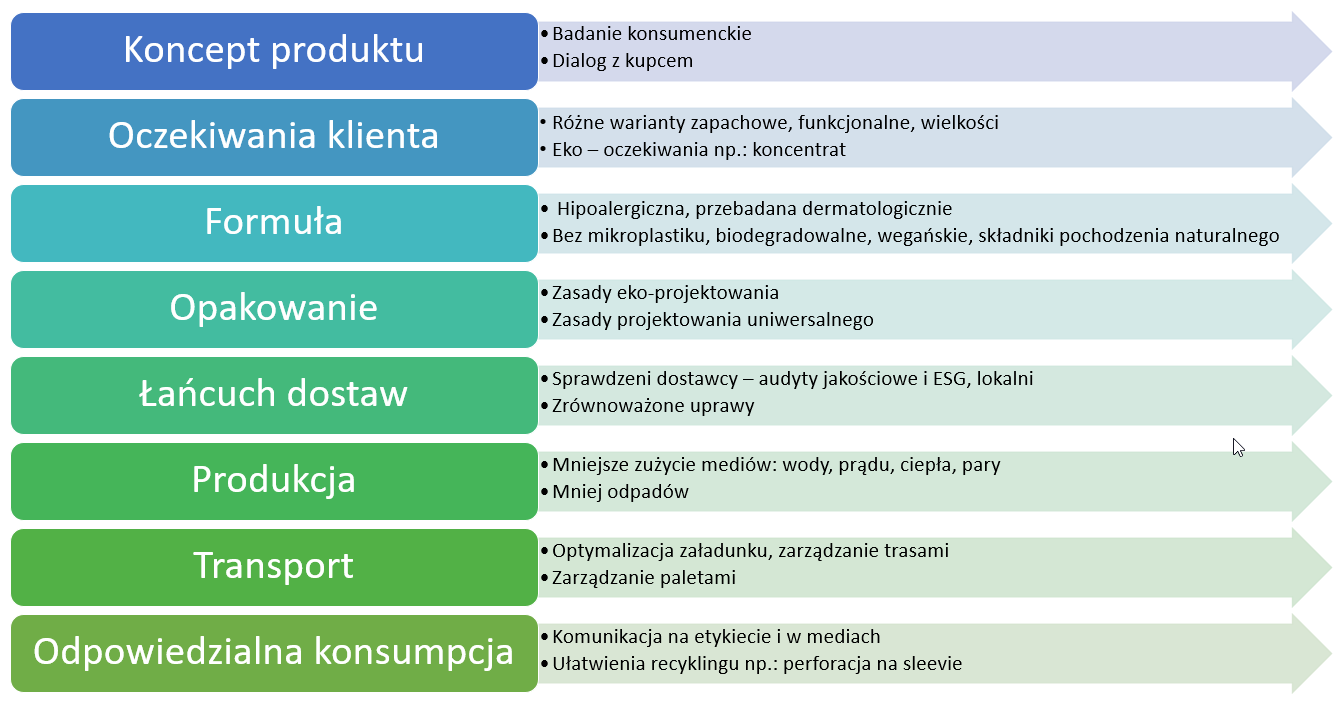 [Speaker Notes: Ariel]
ZPT - przykład
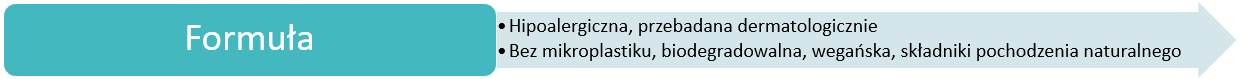 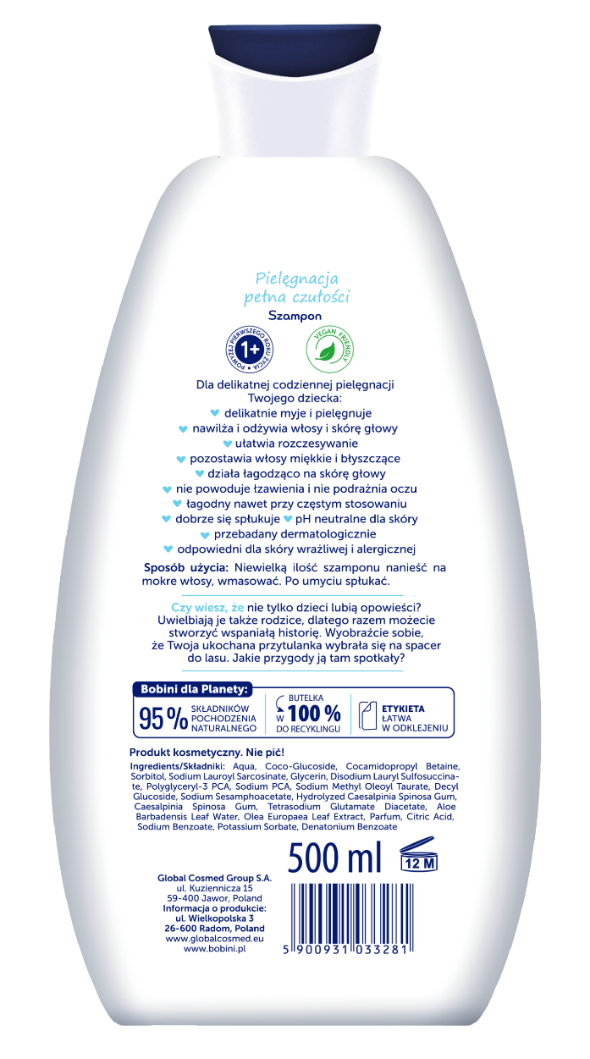 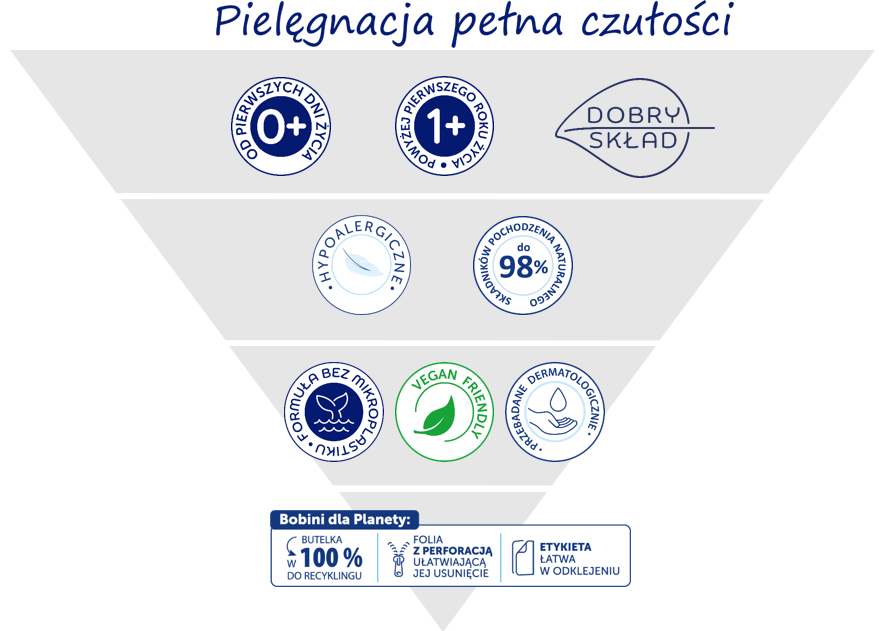 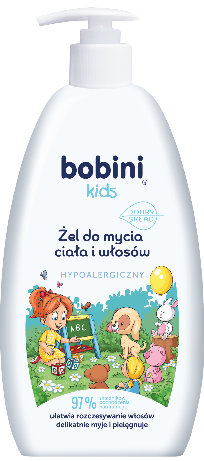 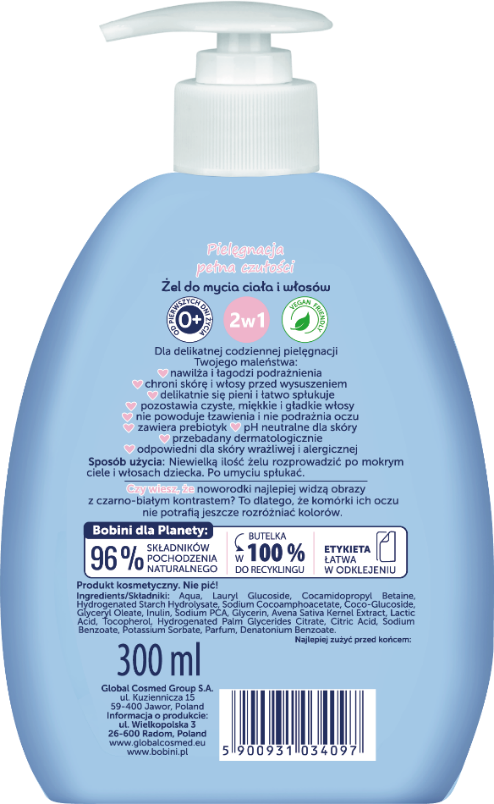 [Speaker Notes: Ariel]
ZPT - przykład
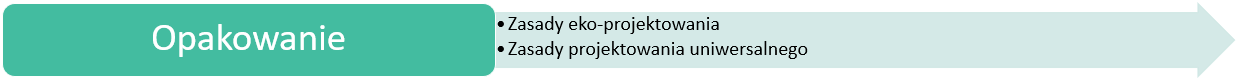 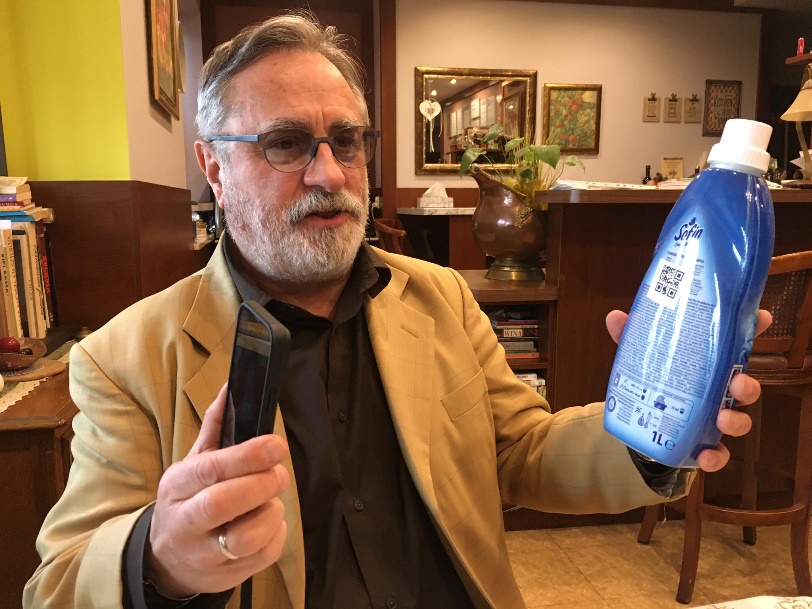 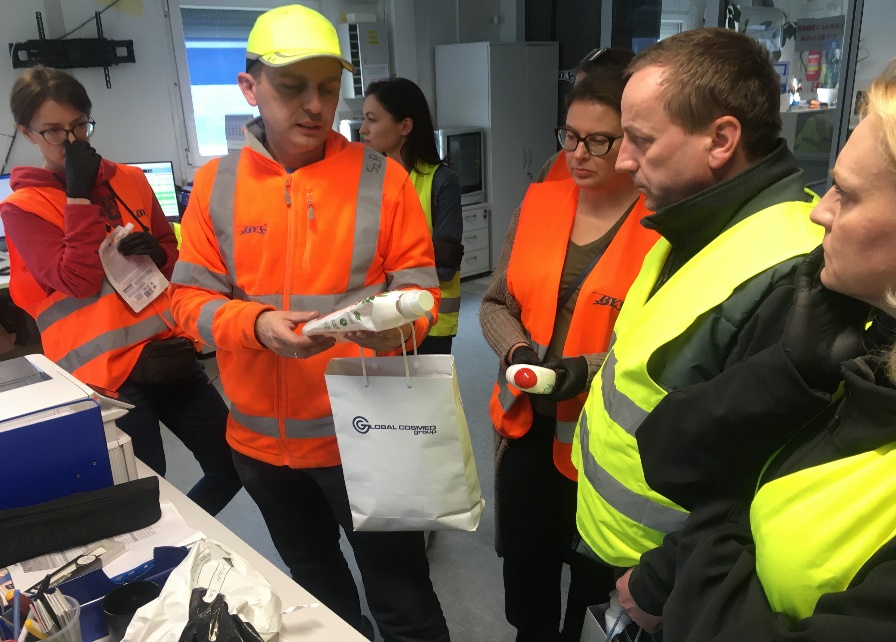 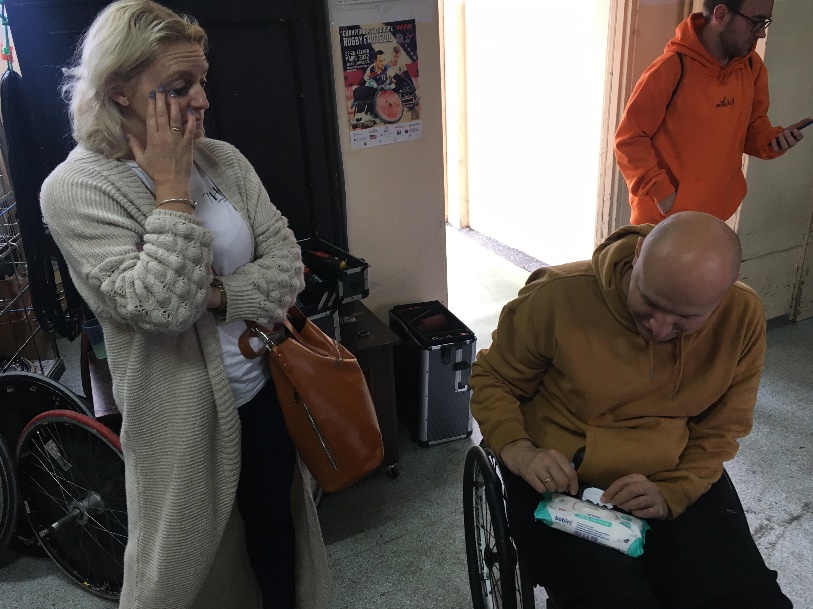 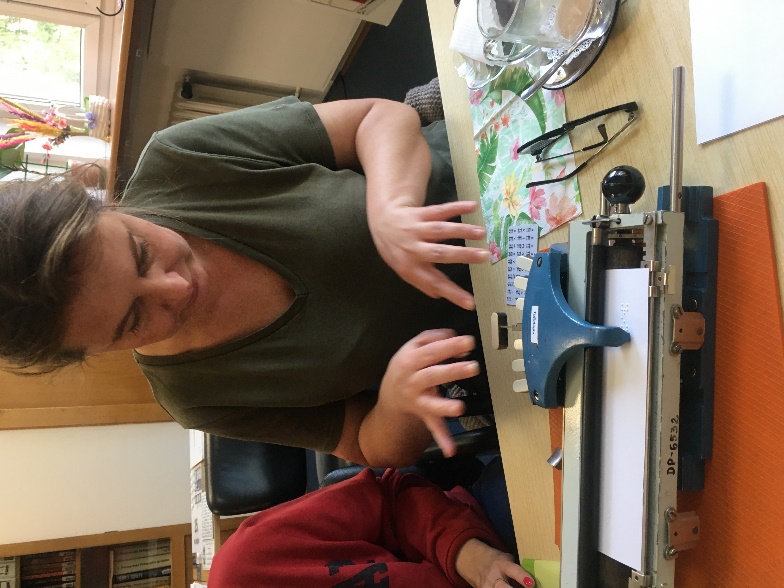 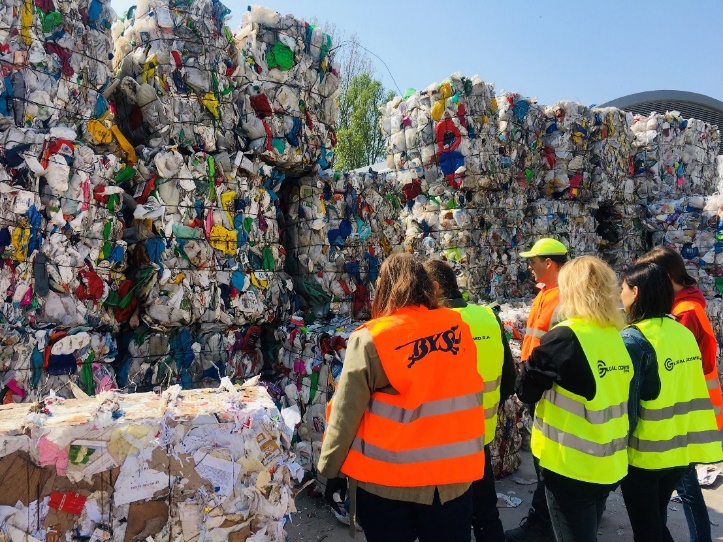 [Speaker Notes: Ariel]
ZPT - przykład
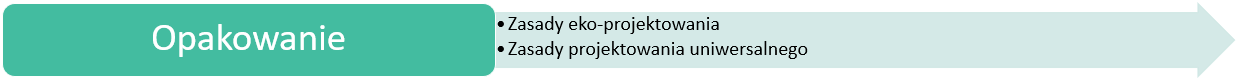 Proste:
brak opakowania tam, gdzie nie jest to konieczne np.: w opakowaniach zbiorczych;
tylko tyle elementów, ile jest niezbędnych dla zachowania bezpieczeństwa i funkcjonalności, bez zbędnych dodatków;….
2. Ekonomiczne:
Minimalizacja wagi zużywanego surowca (bezpieczeństwo versus ekonomia i ekologia; ożebrowanie butelki);……………….
3. Umożliwiające wydłużenie cyklu życia opakowania:
Butelki - umożliwiające uzupełnianie produktami w refilach;…………………….
4. Recyklowalne: 
Kolory butelek - białe lub transparentee, niezadrukowane, nie barwione w masie węglem;………………………….
5. Umożliwiające konsumentowi segregację:
a) Specjalna perforacja umożliwiająca proste oddzielenie etykiety od opakowania na każdej etykiecie typu sleve ……………
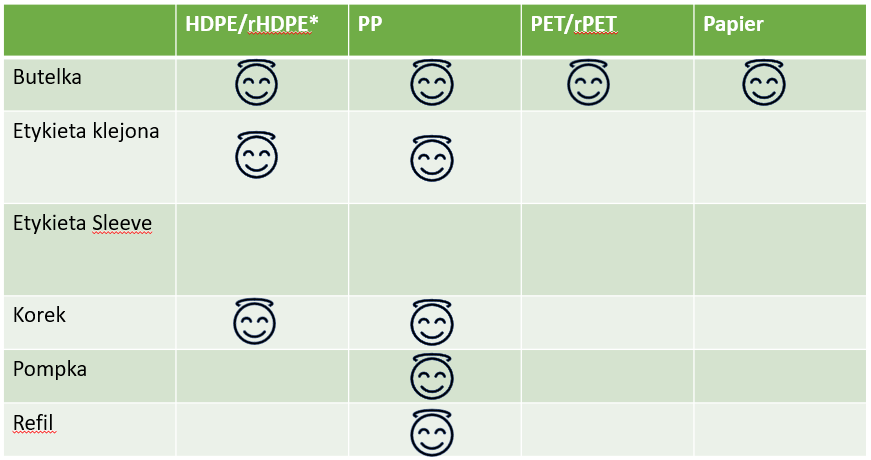 [Speaker Notes: Ariel]
ZPT - przykład
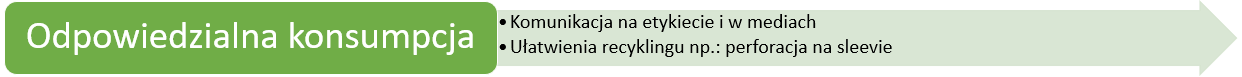 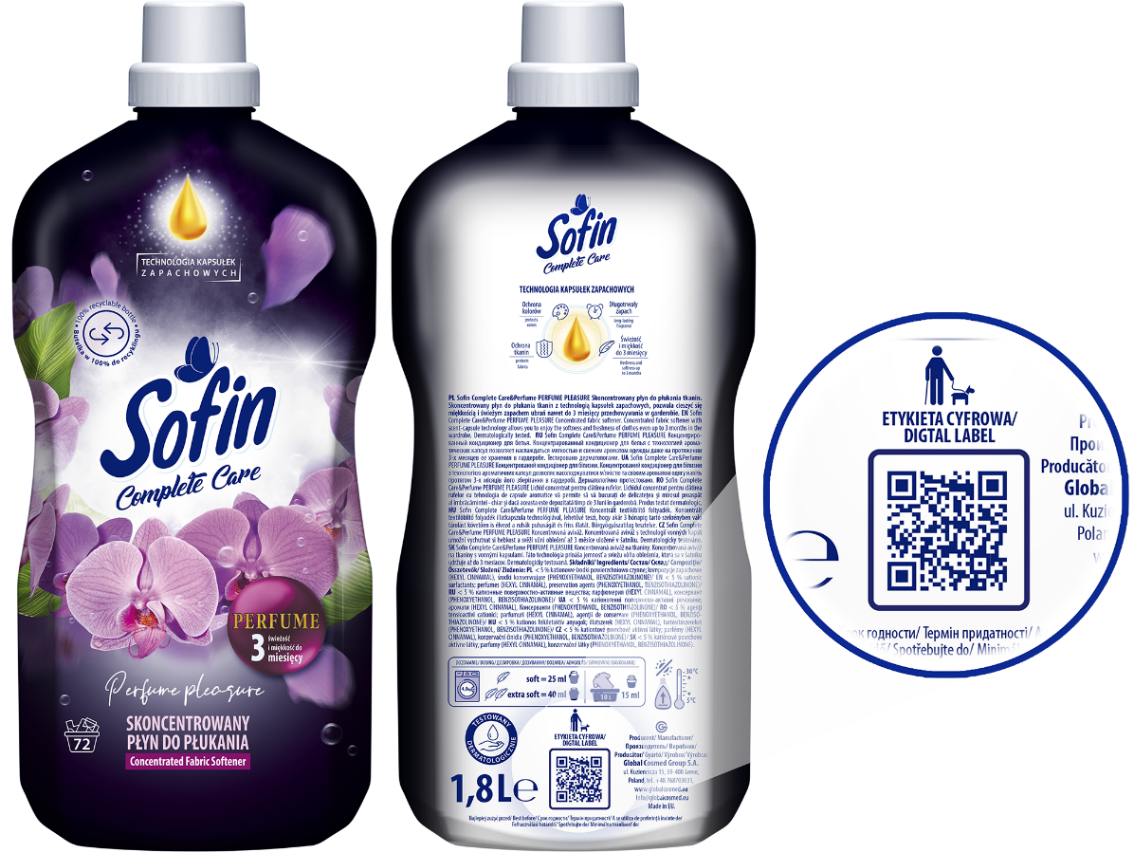 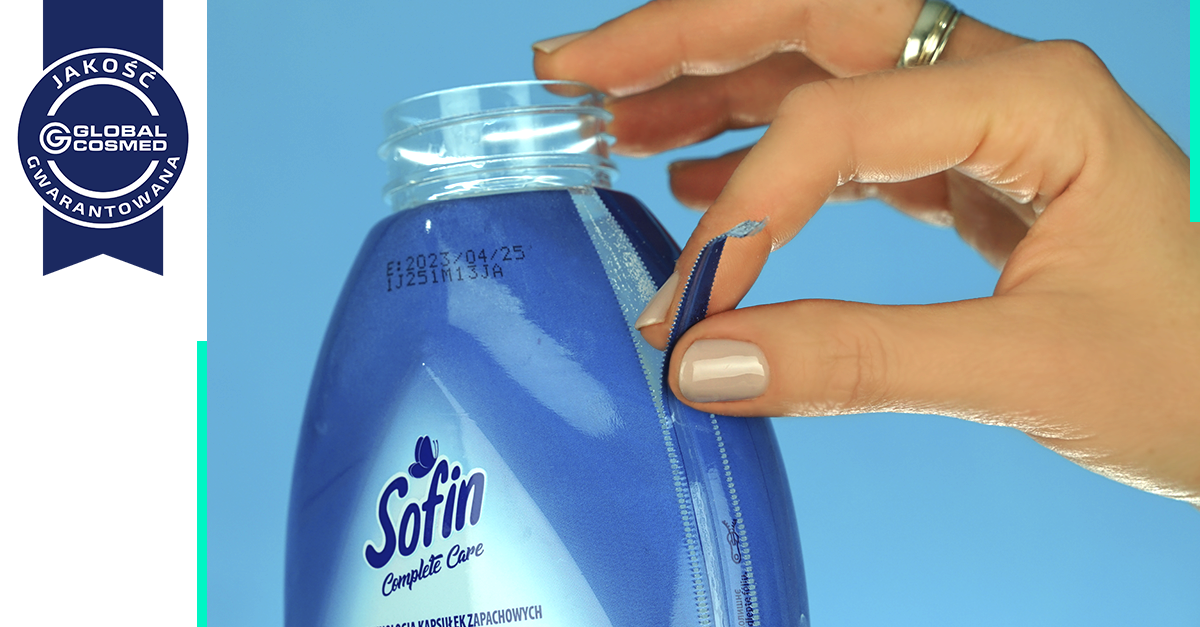 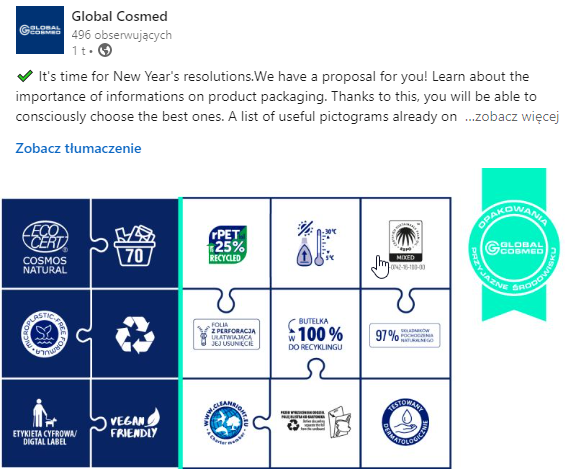 [Speaker Notes: Ariel]
Jak mierzymy skuteczność działań? Marki
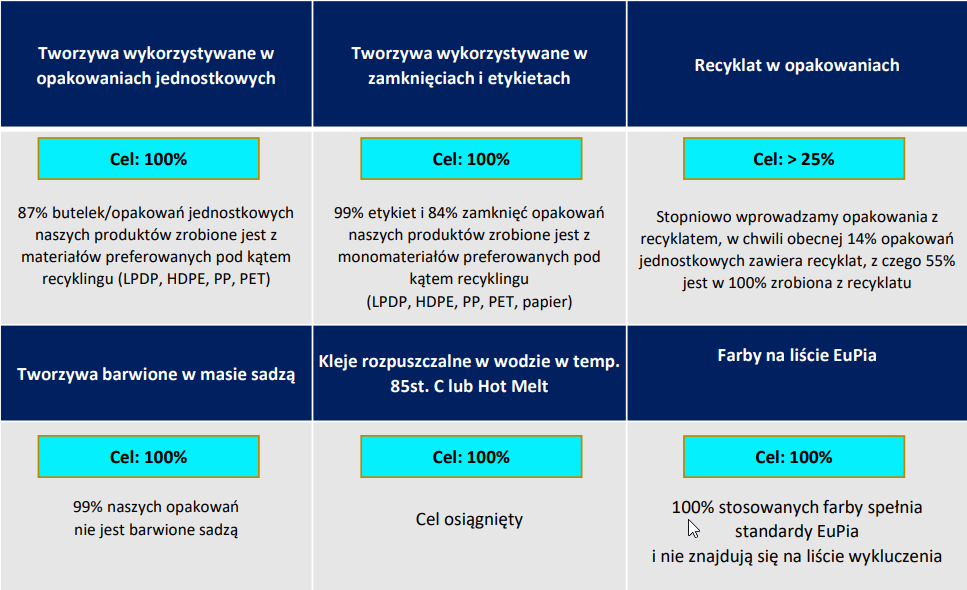 Jak mierzymy skuteczność działań? Komunikacja korporacyjna
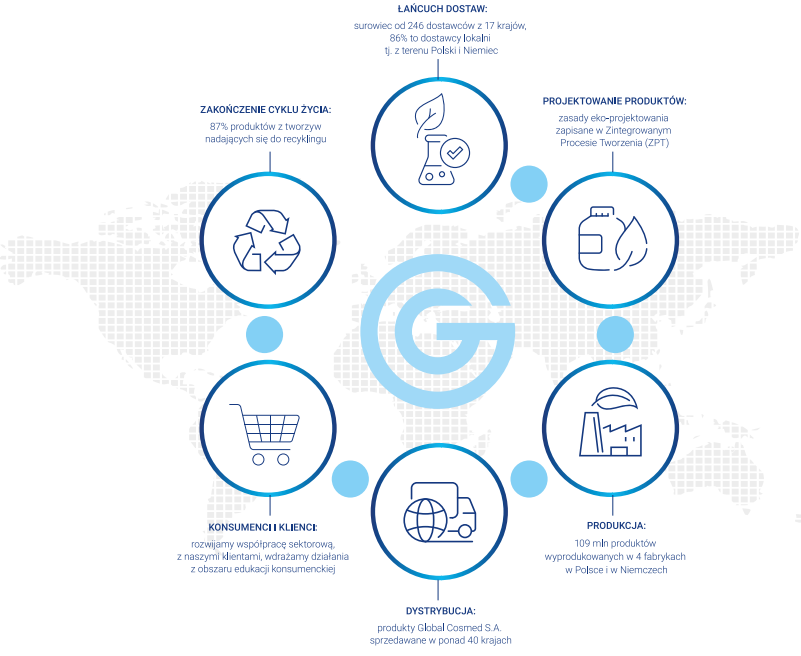 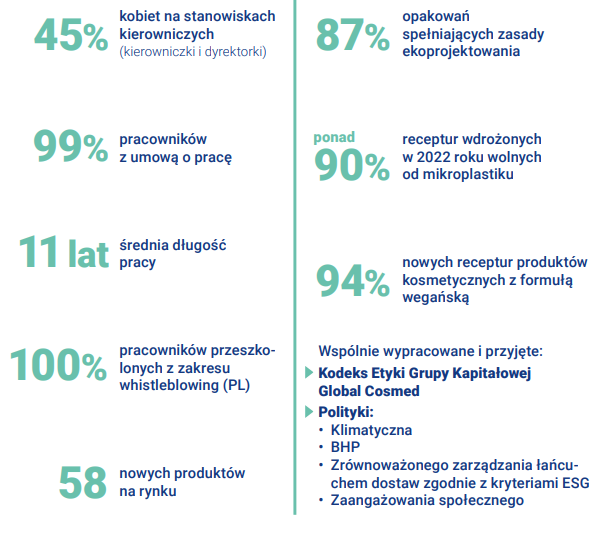 Uwagi końcowe
Nie należy traktować ZM jako narzędzia PR
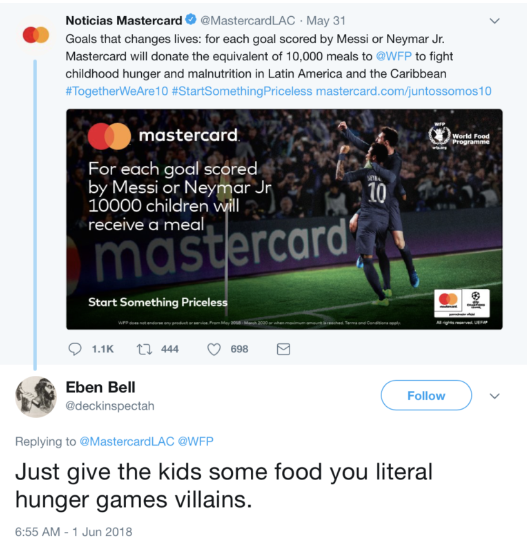 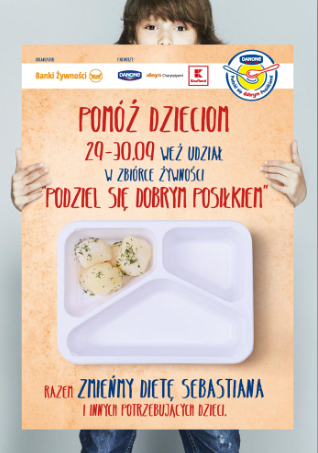 [Speaker Notes: www.insideworldfootball.com/2018/06/04/social-media-feeding-frenzy-mastercard-goals-food-gaffe/
www.wirtualnemedia.pl/artykul/mastercard-po-fali-krytyki-wstrzymuje-akcje-posilki-dla-biednych-dzieci-za-gole-messiego-i-neymara 
Mastercard w reklamach informował, że za każdy gol strzelony przez Lionela Messiego lub Neymara Jr ufunduje 10 tys. posiłków dla dzieci w Ameryce Łacińskiej lub na Karaibach.Kampania ta podzieliła kibiców i wywołała ostrą krytykę z ich strony. Niektórzy internauci stwierdzili m.in., że to smutne, że los głodujących dzieci „spoczywa w nogach graczy zarabiających miliony”, pisali, że to obrzydliwe, a cel akcji PR jest najgorszy w historii. Dziennikarz piłkarski Henry Winter napisał na Twitterze: „Współczucie nigdy nie powinno być konkurencją, to powinien być instynkt. Co to oznacza dla Messi'ego czy Neymara? Jeśli nie strzelą bramki, to dzieci będą głodować. W każdym razie jest to zła kampania”.W wydanym we wtorek oświadczeniu Mastercard poinformował, że kampania nie będzie kontynuowana i zobowiązał się, że w ramach wsparcia Światowego Programu Żywnościowego sfinansuje 2 mln posiłków dla dzieci z Ameryki Łacińskiej i Karaibów.]
Rozwiązujmy prawdziwe problemy
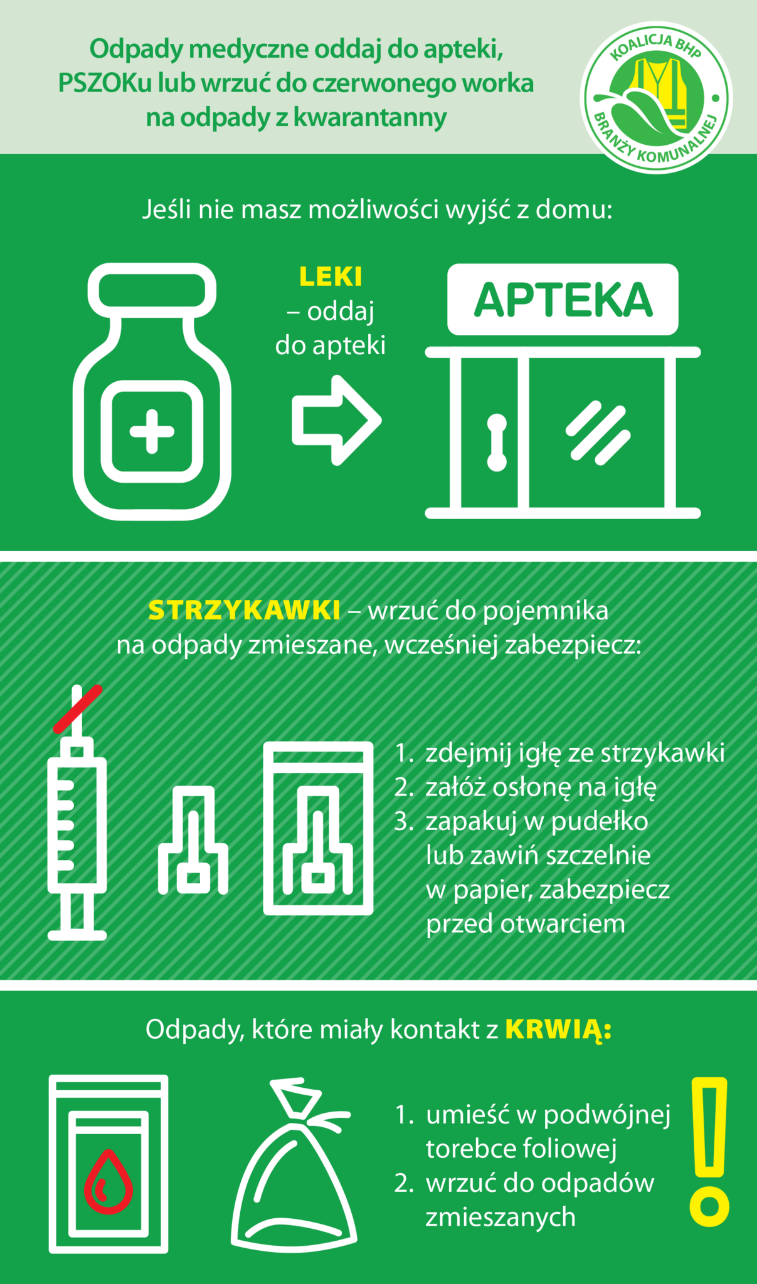 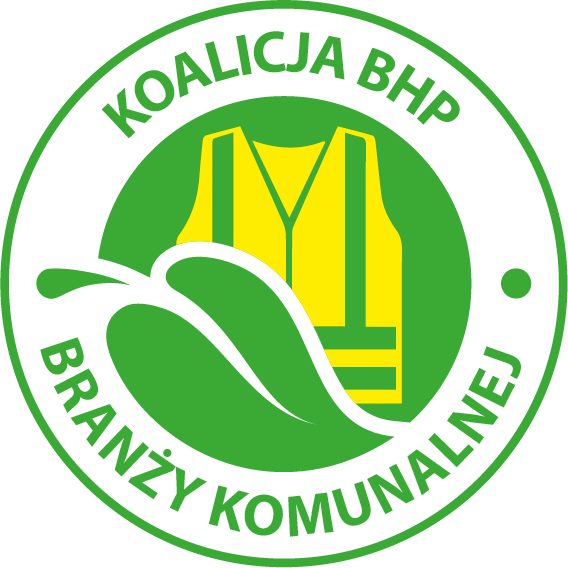 Powołana z inicjatywy Związku Pracodawców Gospodarki Komunalnej (ZPGO) i ENERIS Surowce. 
Odbiorcy: mieszkańcy, media i w końcu część firm w branży. 
Cele: zwiększenie bezpieczeństwa pracowników służb komunalnych oraz wsparcie w zakresie BHP firm i organizacji nieposiadających samodzielnych zasobów BHP; budowanie świadomości społeczeństwa odnośnie zagrożeń stwarzanych przez śmieciarki i tworzenie standardów zachowań kryzysowych (np.: w sytuacji pożaru, wypadku śmieciarki).
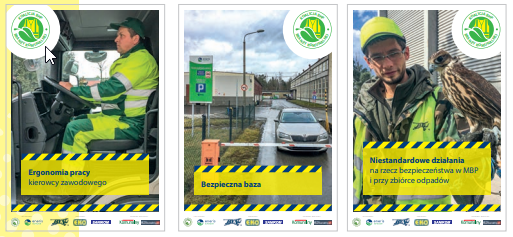 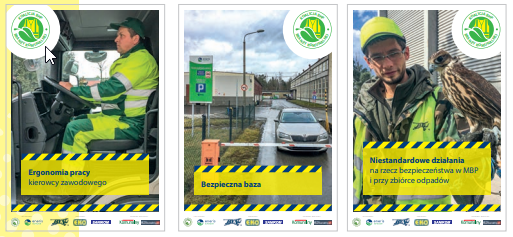 Odpowiadajmy na potrzeby interesariuszy
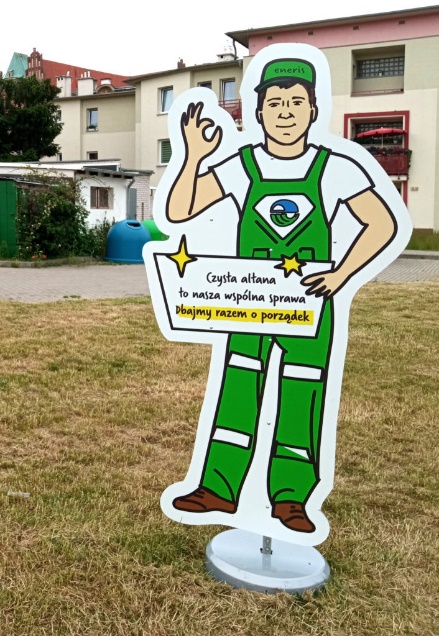 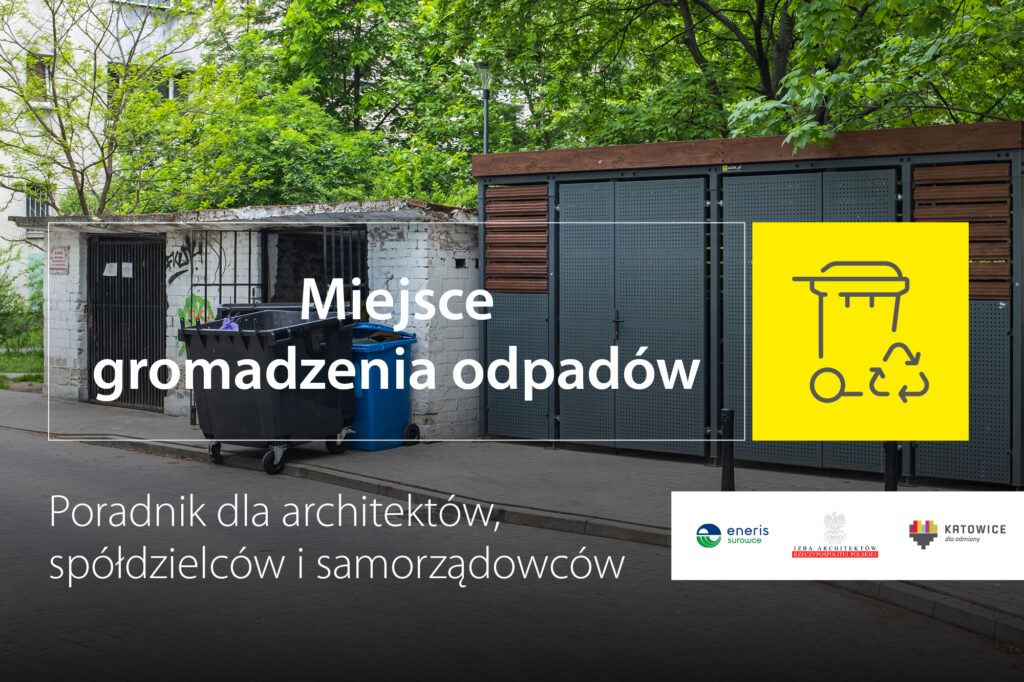 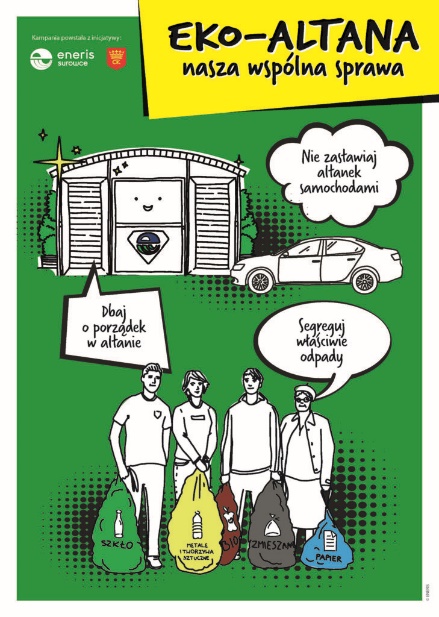 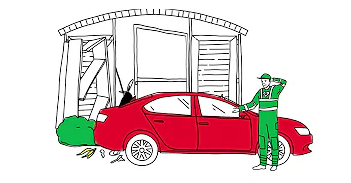 www.youtube.com/watch?v=Qi-emHjMhkk
D&I jest ważne niezależnie od branży
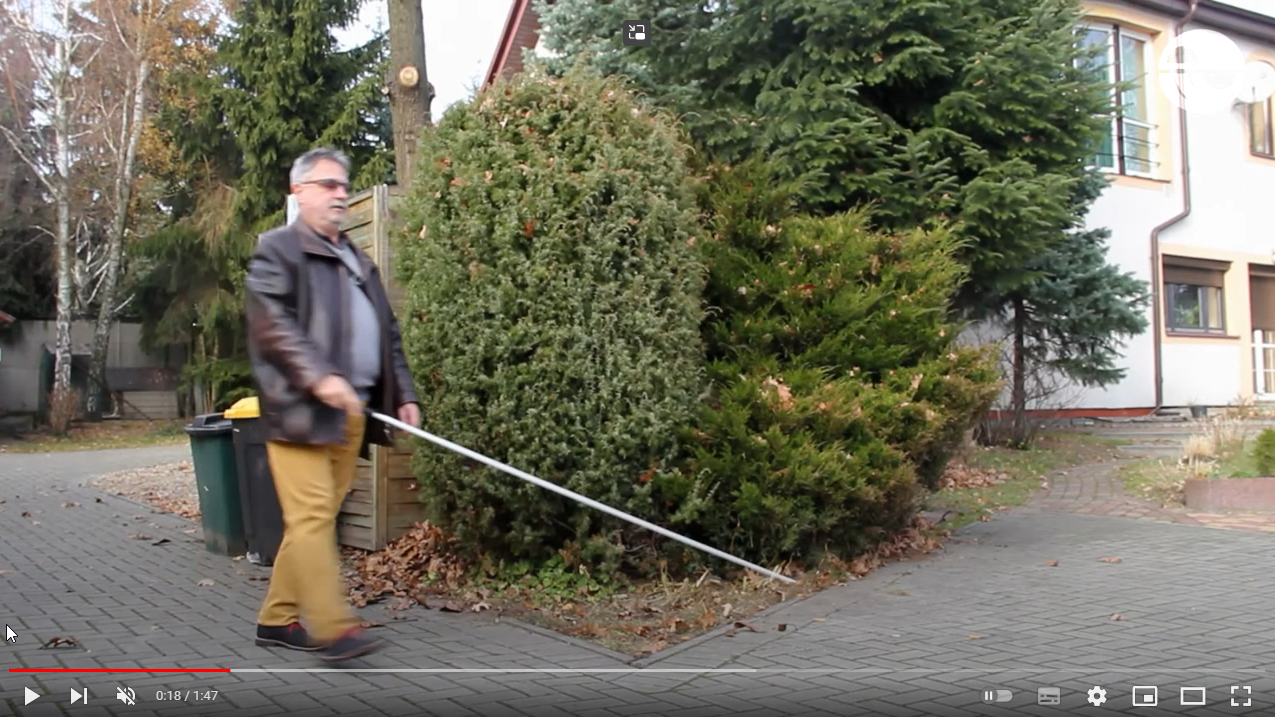 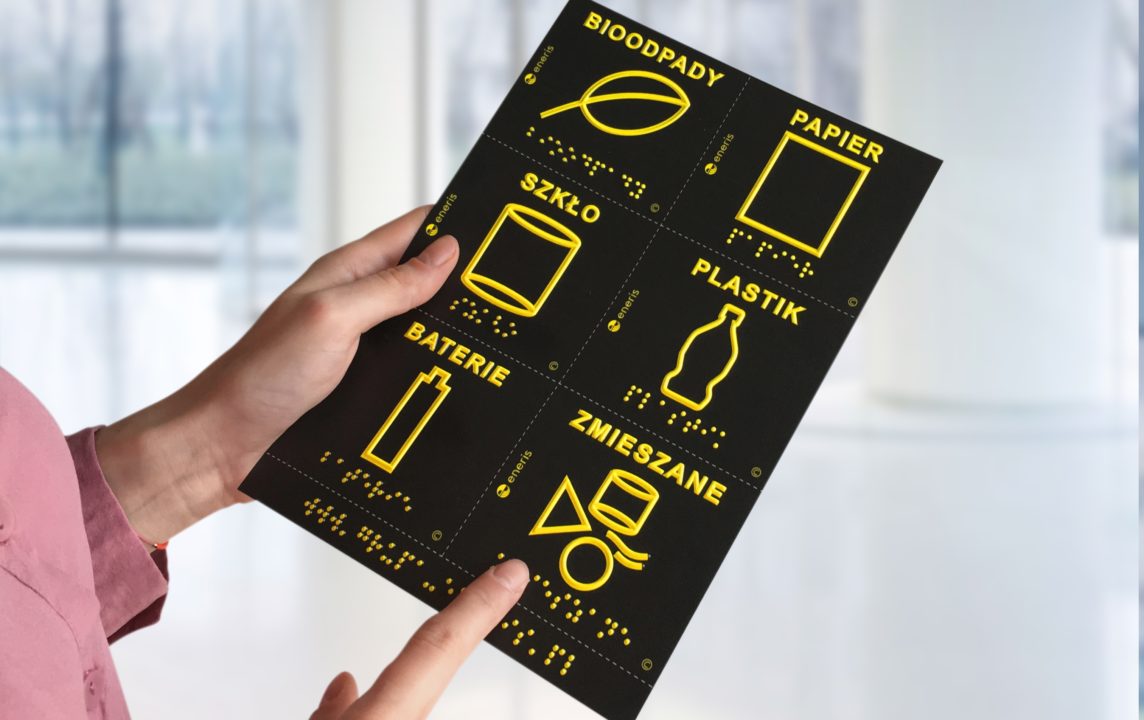 PATRONI I PARTNERZY PROJEKTU “SEGREGUJĘ – NIE WIDZĘ PRZESZKÓD”
Pełnomocnik Rządu do Spraw Niepełnosprawnych
Polski Związek Niewidomych
Towarzystwo Opieki nad Ociemniałymi w Laskach
„Fundacja na Rzecz Osób Niewidomych oraz Słabowidzących VEGA”
„Niewidzialna Wystawa” 
PATRONI MEDIALNI PROJEKTU “SEGREGUJĘ – NIE WIDZĘ PRZESZKÓD”
Magazyn „Integracja”
Wydawnictwo ABRYS (www.portalkomunalny.pl i magazyn „Recykling”)
www.youtube.com/watch?v=lyE7skoLqeg
Twórzmy nowe wzorce i modele zgodne z duchem ESG
ZIELONA INTELIGENCJA to niezwykle ważny i potrzebny kierunek działań marketingowców, korzystny dla producentów, retail-u, konsumentów i środowiska. 

To inwestowanie w wiedzę klientów na temat znaczenia eko-oznaczeń na opakowaniach produktów. 

Producenci zyskują świadomych odbiorców, którzy potrafią docenić produkty z certyfikatami takimi jako EkoLabel czy Vegan Society, firmy mogą śmielej inwestować w wiarygodne certyfikaty a retail chętniej otworzy swoje półki dla produktów droższych, może początkowo wolniej rotujących, ale korzystniejszych dla środowiska.
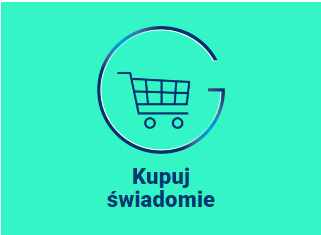 Dziękuję za uwagę
[Speaker Notes: Ariel]